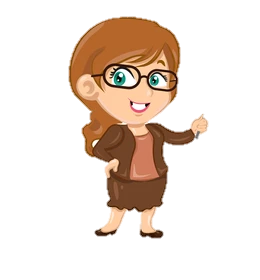 1. Ôn và khởi động nhé
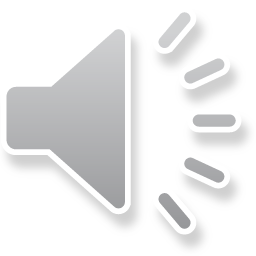 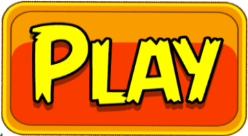 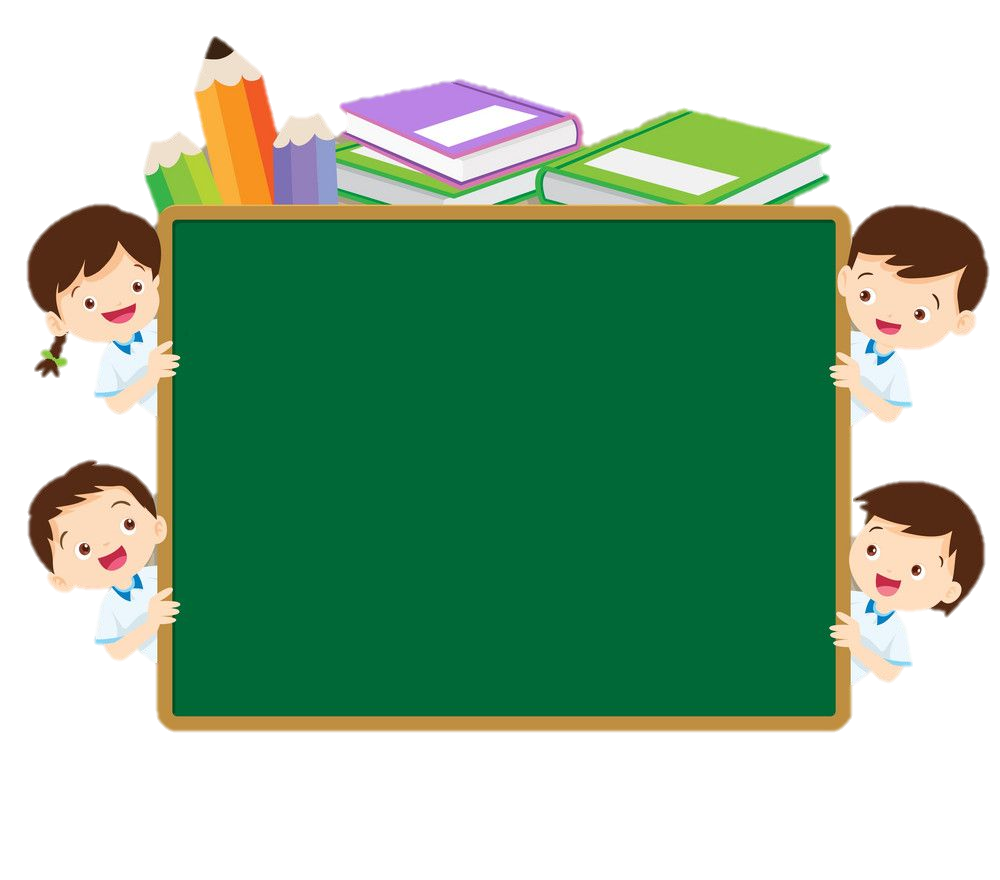 Trong bài cuộc thi tài năng rừng xanh chim yểng tham gia thi tiết mục gì?
A. Yểng ca hát “ngoao ngoao”
B. Yểng bắt chước tiếng các loài vật
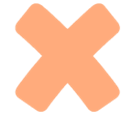 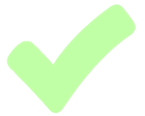 C.Yểng múa tuyệt đẹp say mê chuếnh choáng
D. Yểng khoét tổ xinh xắn
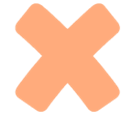 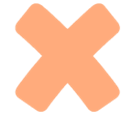 Trở về
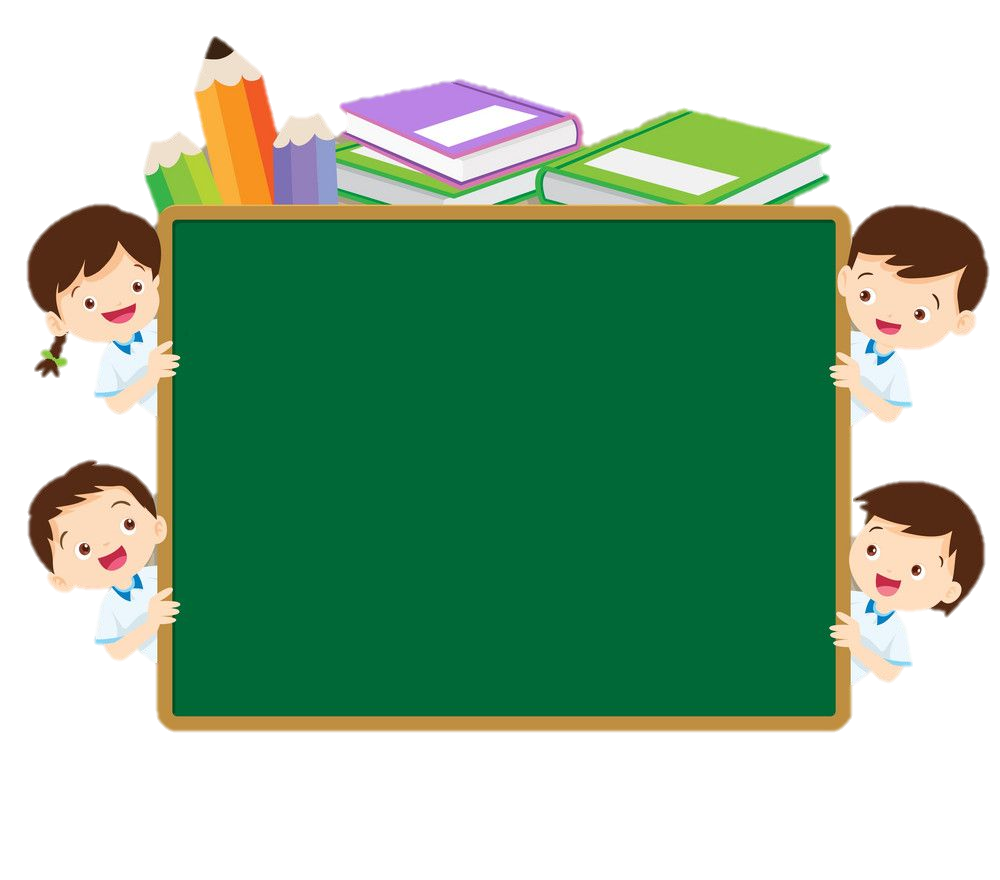 Chọn vần phù hợp để hoàn thành từ sau: con ……., bay l……..; t……gọi
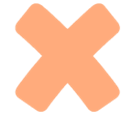 B. yêt hat iêt
A. iêc hay iêt
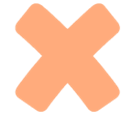 D. yêng hay iêng
C.et hay oet
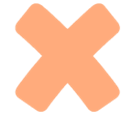 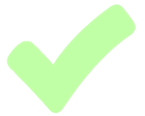 Trở về
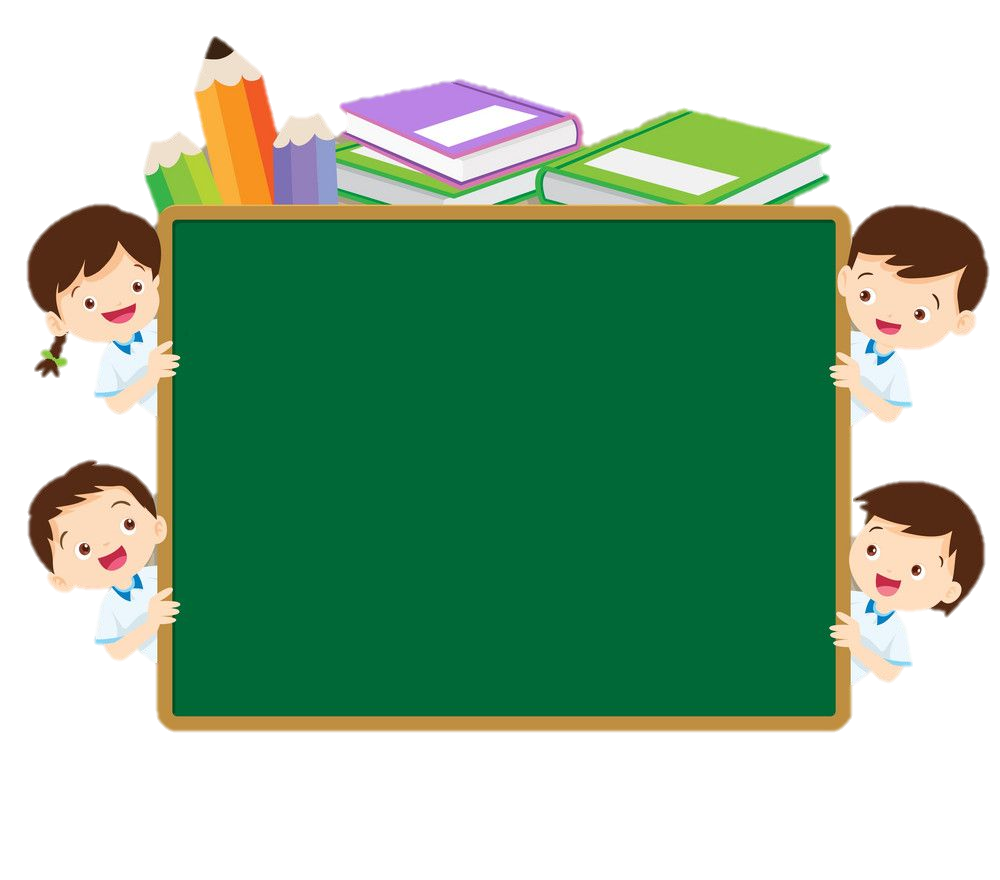 Quan sát tranh SHS: Hãy nêu đặc điểm cây bàng
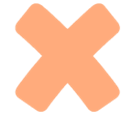 A. Cây cao, lá to, cành chi chít
B.Cây cao, thân nhỏ khẳng khiu, lá màu đỏ
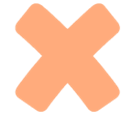 D. Cả ba đáp án trên
C. Cây cao, cành vươn rộng, nhìn rõ thân-cành-lá cây
Trở về
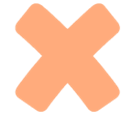 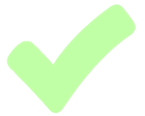 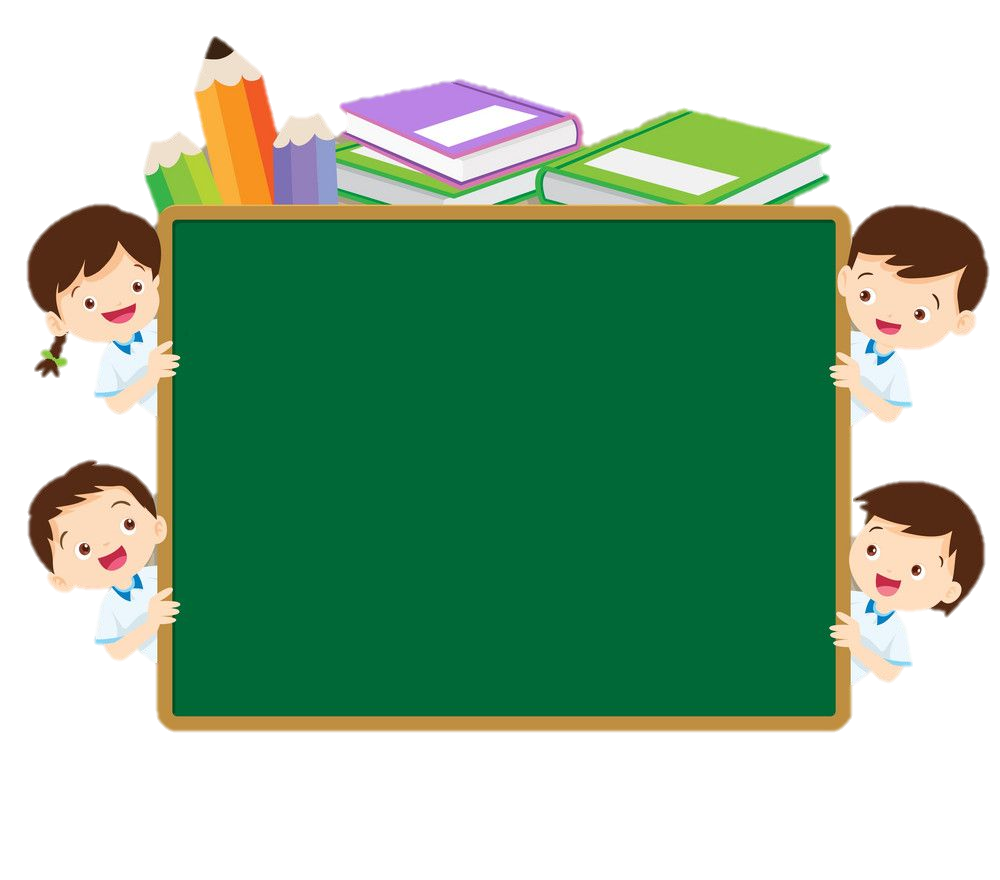 Quan sát trah SHS: Nêu đặc điểm của cây liễu.
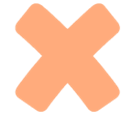 A. Cây thấp, tán lá rộng, thân cây nhìn rõ cành
B. Cây thân cành lá rủ kín, lá dài rũ xuống
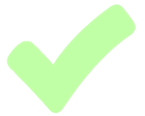 C.Cây cao vừa, lá hình kim nhỏ bé, các tán lá nhỏ
D. Cả ba đáp án trên đều đúng
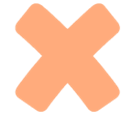 Trở về
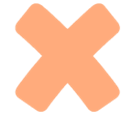 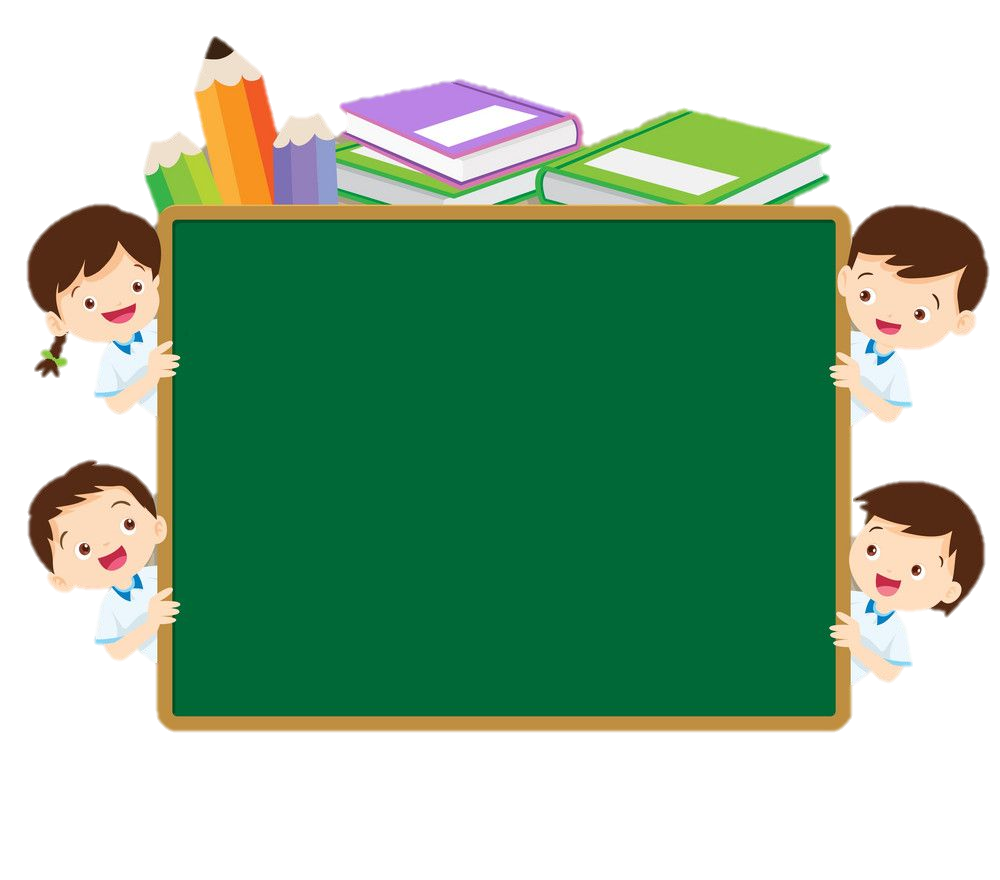 Nói về điểm khác nhau của hai cây bàng và liễu?
B.Cây liễu nhìn rõ thân cây lớn, cây bàng tán nhỏ cây cao.
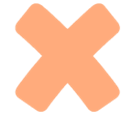 A. cây bàng to, cây liễu nhỏ, tán lá bàng nhỏ lá liễu lớn
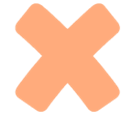 D. cả ba đáp án trên đều đúng.
C. Cây bàng cao cành vươn rộng nhìn rõ thân, cây liễu thân phủ kín lá dãi rũ suống
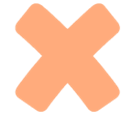 Trở về
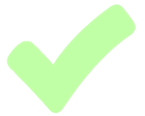 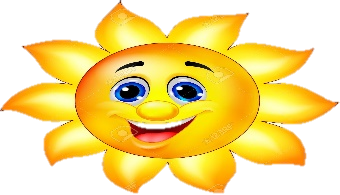 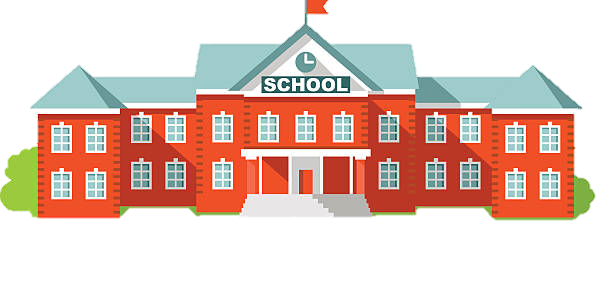 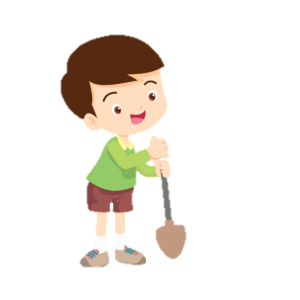 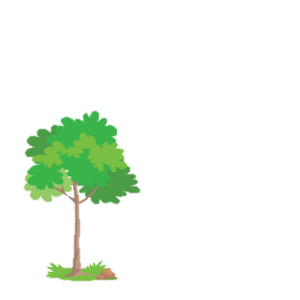 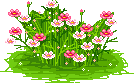 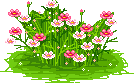 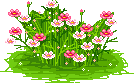 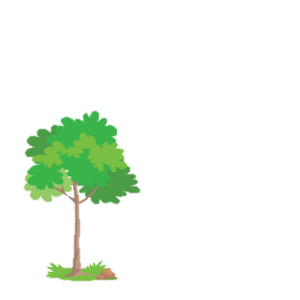 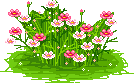 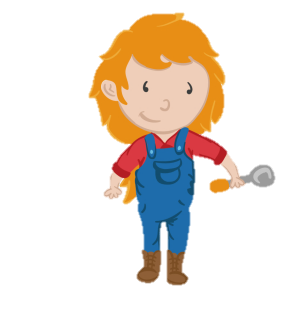 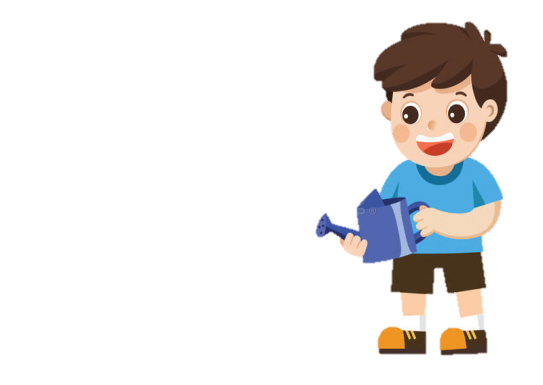 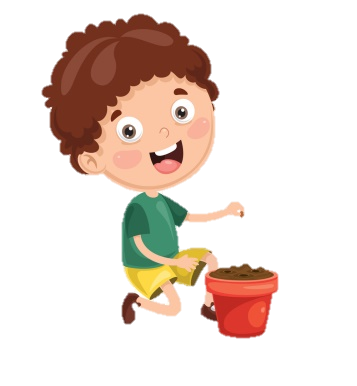 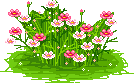 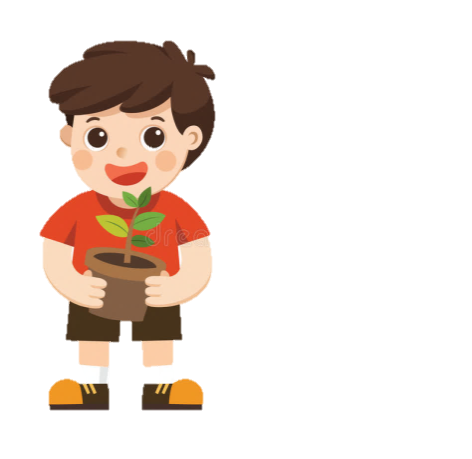 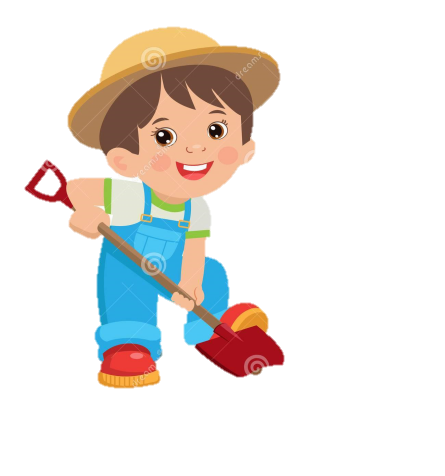 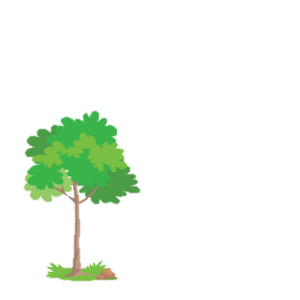 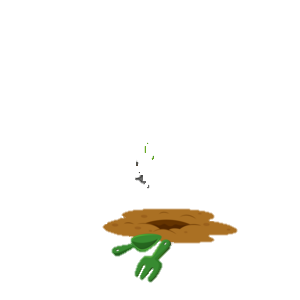 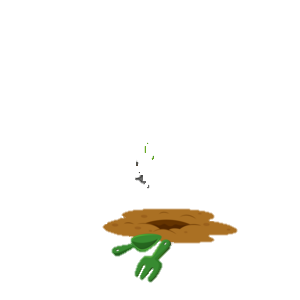 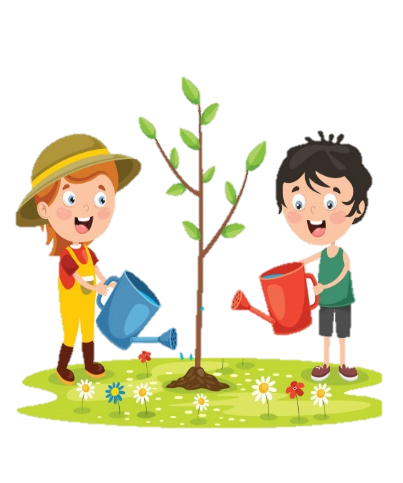 2
1
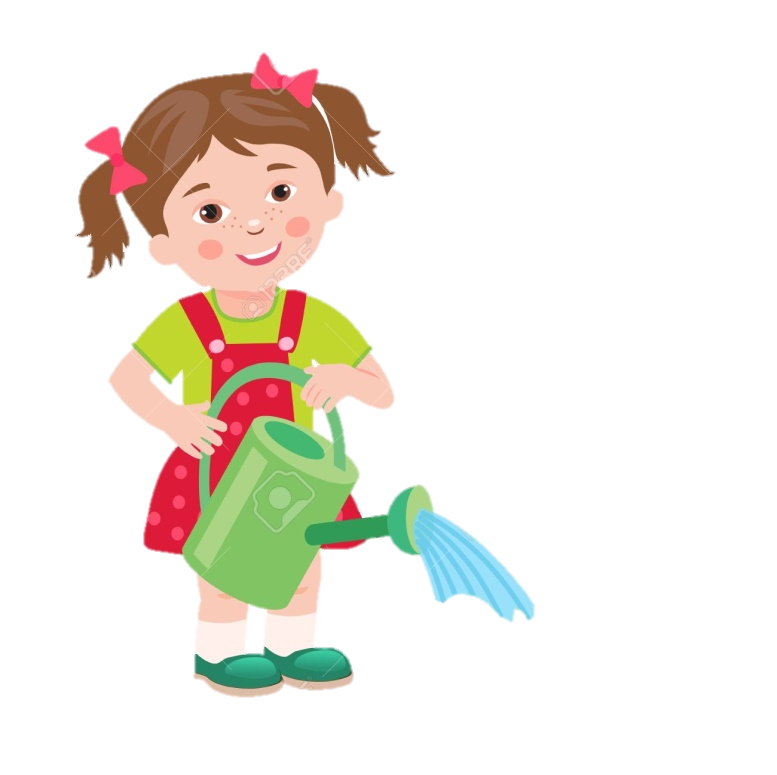 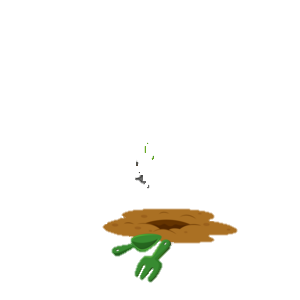 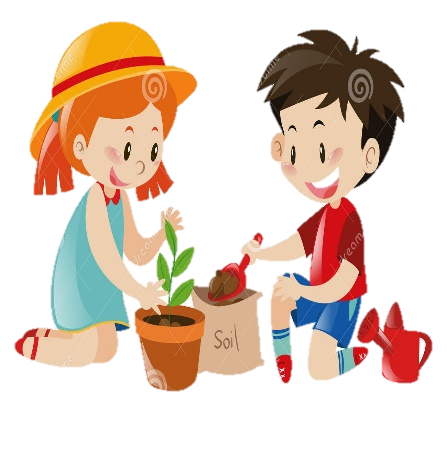 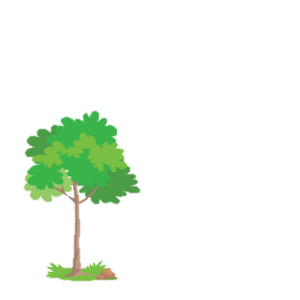 3
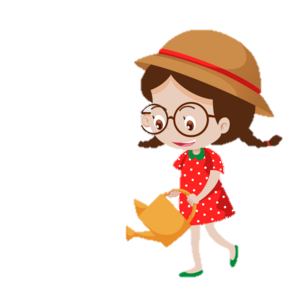 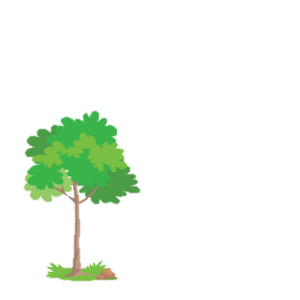 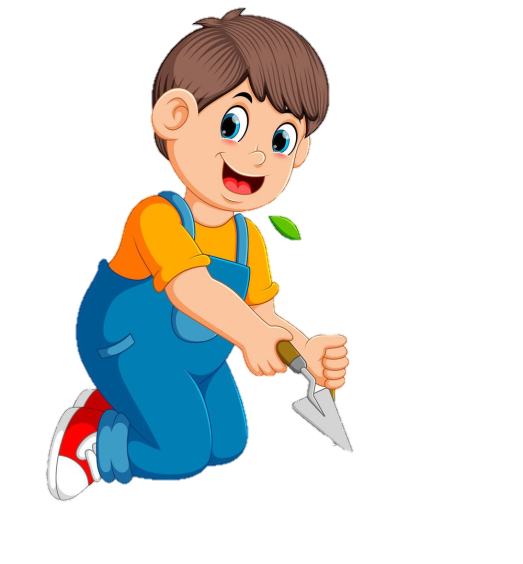 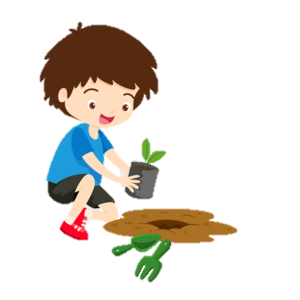 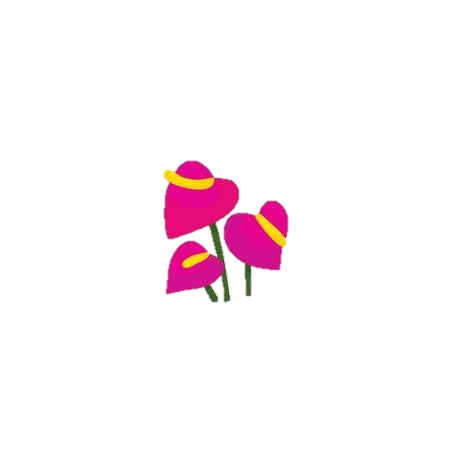 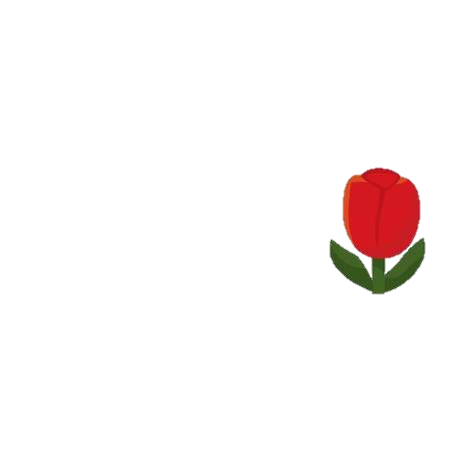 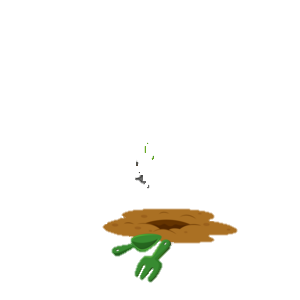 5
4
THIÊN NHIÊN KÌ THÚ
6
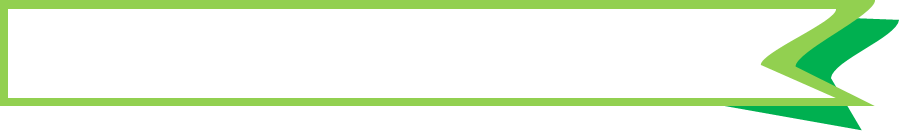 CÂY LIỄU DẺO DAI
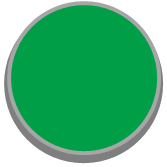 Bài
5
Đọc
2
Cây liễu dẻo dai
	
     Trời nổi gió to. Cây liễu không ngừng lắc lư. Thấy vậy, Nam rất lo cây liễu sẽ bị gãy. Nam hỏi mẹ: 
     - Mẹ ơi, cây liễu mềm yếu thế, liệu có bị gió làm gãy không ạ? 
     Mẹ mỉm cười đáp:
     - Con yên tâm, cây liễu sẽ không sao đâu!

     Mẹ giải thích thêm: 
     - Thân cây liễu tuy không to nhưng dẻo dai. Cành liễu mềm mại, có thể chuyển động theo chiều gió. Vì vậy, cây không dễ bị gãy. Liễu còn là loài cây dễ trồng. Chỉ cần cắm cành xuống đất, nó có thể nhanh chóng mọc lên cây non.
(Hải An)
Đọc mẫu
Đọc
2
Cây liễu dẻo dai
	
     Trời nổi gió to. Cây liễu không ngừng lắc lư. Thấy vậy, Nam rất lo cây liễu sẽ bị gãy. Nam hỏi mẹ: 
     - Mẹ ơi, cây liễu mềm yếu thế, liệu có bị gió làm gãy không ạ? 
     Mẹ mỉm cười đáp:
     - Con yên tâm, cây liễu sẽ không sao đâu!

     Mẹ giải thích thêm: 
     - Thân cây liễu tuy không to nhưng dẻo dai. Cành liễu mềm mại, có thể chuyển động theo chiều gió. Vì vậy, cây không dễ bị gãy. Liễu còn là loài cây dễ trồng. Chỉ cần cắm cành xuống đất, nó có thể nhanh chóng mọc lên cây non.
(Hải An)
Em hãy tìm từ khó đọc, khó hiểu trong bài.
[Speaker Notes: Giáo viên chủ động giải thích từ khó, cho hs luyện đọc từ. Từ khó có thể linh động theo vùng miền, không nhất thiết dạy theo giáo án soạn sẵn.]
Cây liễu dẻo dai
    Trời nổi gió to.       Cây liễu không ngừng lắc lư.      Thấy vậy, Nam rất lo cây liễu sẽ bị gãy.       Nam hỏi mẹ:
Mẹ ơi, cây liễu mềm yếu thế, liệu có bị gió làm gãy không ạ?
   Mẹ mỉm cười đáp:
Con yên tâm, cây liễu sẽ không sao đâu!
   Mẹ giải thích thêm:
 -  Thân cây liễu tuy không to nhưng dẻo dai.      Cành liễu mềm mại, có thể chuyển động theo chiều gió.      Vì vậy, cây không dễ bị gãy.       Liễu còn là loài cây dễ trồng.         Chỉ cần cắm cành xuống đất, nó có thể nhanh chóng mọc lên cây non.
(Hải An)
1
2
3
4
5
6
7
8
10
9
11
12
13
Đọc câu
- Thân cây liễu tuy không to nhưng dẻo dai
- Chỉ cần cắm xuống đất, nó có thể nhanh chóng mọc lên cây non.
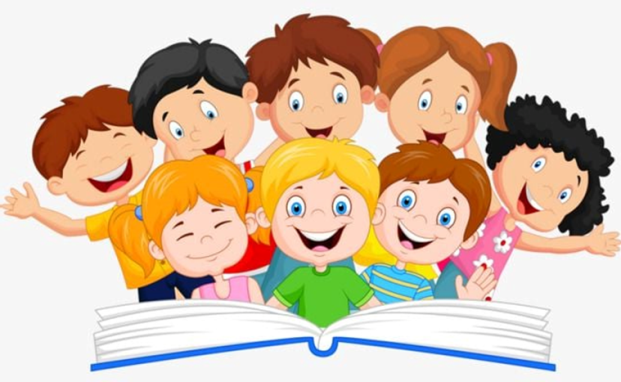 Cây liễu dẻo dai
    Trời nổi gió to.       Cây liễu không ngừng lắc lư.      Thấy vậy, Nam rất lo cây liễu sẽ bị gãy.       Nam hỏi mẹ:
Mẹ ơi, cây liễu mềm yếu thế, liệu có bị gió làm gãy không ạ?
   Mẹ mỉm cười đáp:
Con yên tâm, cây liễu sẽ không sao đâu!
   Mẹ giải thích thêm:
 -  Thân cây liễu tuy không to nhưng dẻo dai.      Cành liễu mềm mại, có thể chuyển động theo chiều gió.      Vì vậy, cây không dễ bị gãy.       Liễu còn là loài cây dễ trồng.         Chỉ cần cắm cành xuống đất, nó có thể nhanh chóng mọc lên cây non.
(Hải An)
1
2
3
4
5
6
7
8
10
9
11
12
13
Nghỉ giải lao
Đọc
2
Cây liễu dẻo dai
	
     Trời nổi gió to. Cây liễu không ngừng lắc lư. Thấy vậy, Nam rất lo cây liễu sẽ bị gãy. Nam hỏi mẹ: 
     - Mẹ ơi, cây liễu mềm yếu thế, liệu có bị gió làm gãy không ạ? 
     
     Mẹ mỉm cười đáp:
     - Con yên tâm, cây liễu sẽ không sao đâu!
     Mẹ giải thích thêm: 
     - Thân cây liễu tuy không to nhưng dẻo dai. Cành liễu mềm mại, có thể chuyển động theo chiều gió. Vì vậy, cây không dễ bị gãy. Liễu còn là loài cây dễ trồng. Chỉ cần cắm cành xuống đất, nó có thể nhanh chóng mọc lên cây non.
(Hải An)
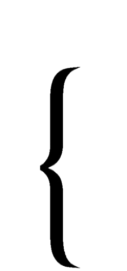 1
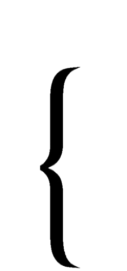 2
Bài đọc có mấy đoạn?
Đọc nối tiếp đoạn
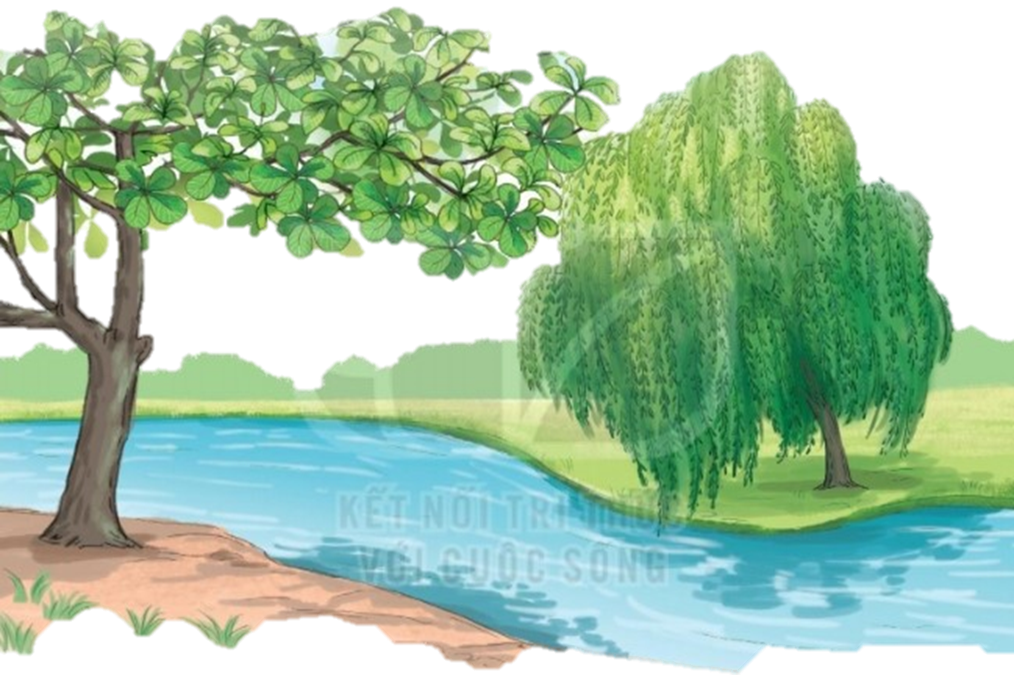 Giải nghĩa của từ
dẻo dai: có khả năng chịu đựng trong khoảng thời gian dài.
lắc lư: nghiêng bên nọ, nghiêng bên kia. 
mềm mại: mềm và gợi cảm giác dẻo dai.
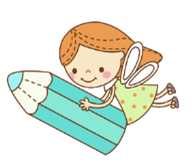 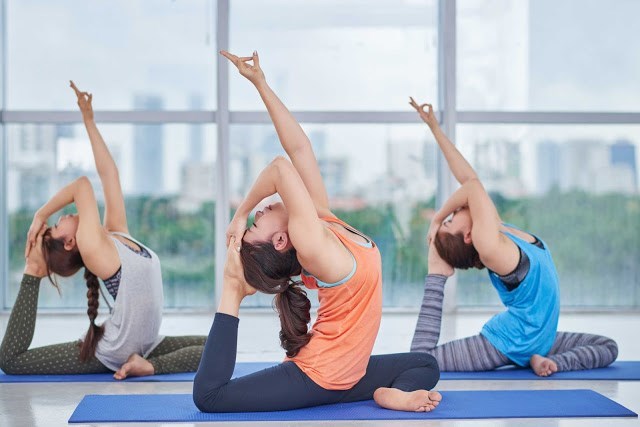 Dẻo dai
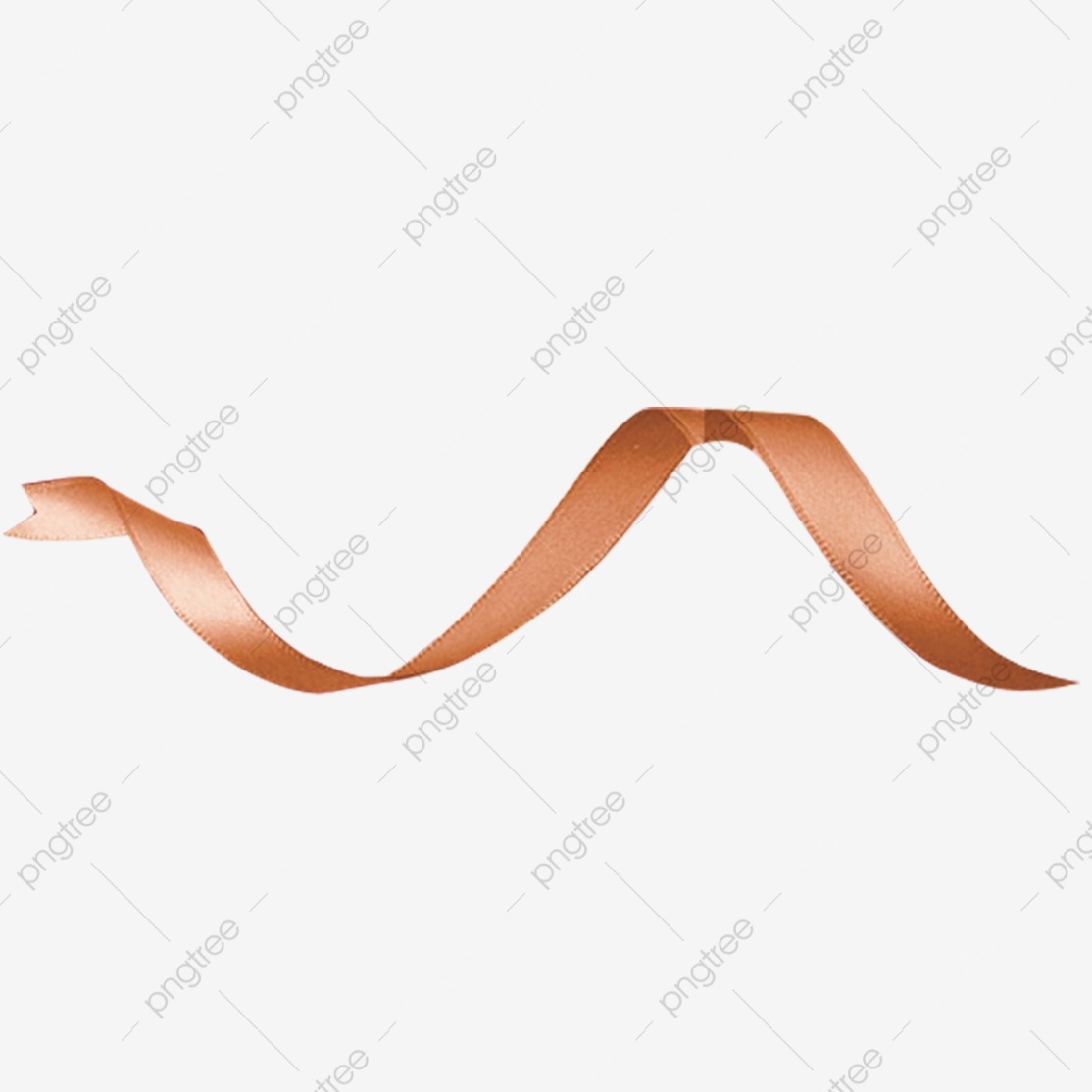 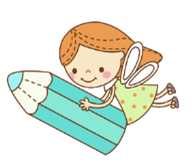 Mềm mại
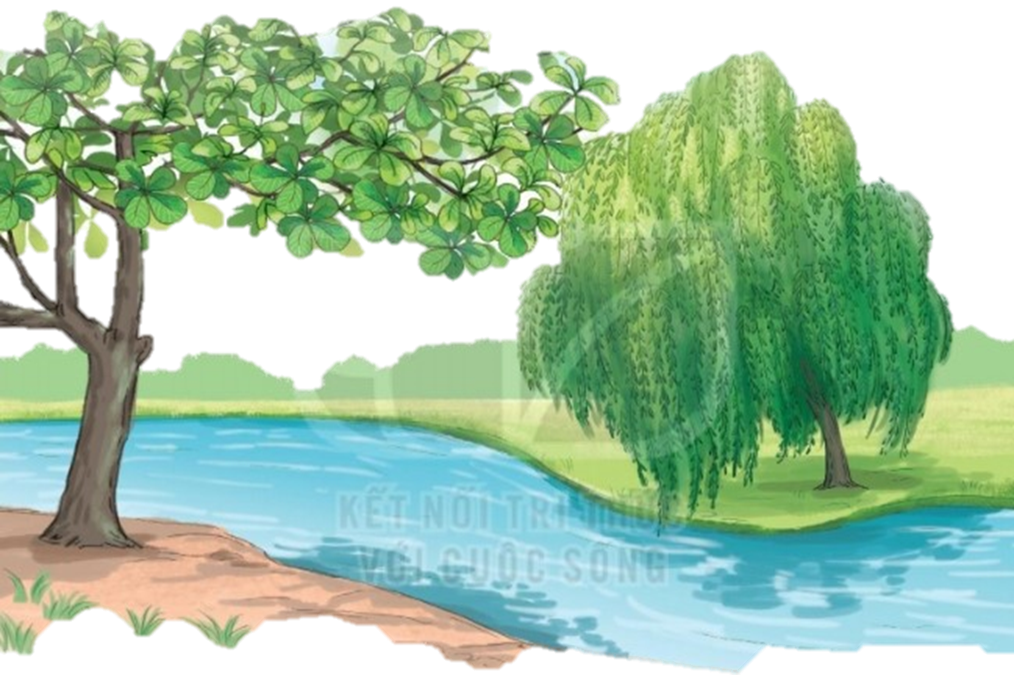 Đọc
2
Cây liễu dẻo dai
	
     Trời nổi gió to. Cây liễu không ngừng lắc lư. Thấy vậy, Nam rất lo cây liễu sẽ bị gãy. Nam hỏi mẹ: 
     - Mẹ ơi, cây liễu mềm yếu thế, liệu có bị gió làm gãy không ạ? 
     
     Mẹ mỉm cười đáp:
     - Con yên tâm, cây liễu sẽ không sao đâu!
     Mẹ giải thích thêm: 
     - Thân cây liễu tuy không to nhưng dẻo dai. Cành liễu mềm mại, có thể chuyển động theo chiều gió. Vì vậy, cây không dễ bị gãy. Liễu còn là loài cây dễ trồng. Chỉ cần cắm cành xuống đất, nó có thể nhanh chóng mọc lên cây non.
(Hải An)
1
2
Học sinh đọc toàn bài
Thi đọc theo nhóm 2
Luyện đọc theo nhóm 2
3
Trả lời câu hỏi
Cây liễu dẻo dai
	
     Trời nổi gió to. Cây liễu không ngừng lắc lư. Thấy vậy, Nam rất lo cây liễu sẽ bị gãy. Nam hỏi mẹ: 
     - Mẹ ơi, cây liễu mềm yếu thế, liệu có bị gió làm gãy không ạ? 
     
     Mẹ mỉm cười đáp:
     - Con yên tâm, cây liễu sẽ không sao đâu!
     Mẹ giải thích thêm: 
     - Thân cây liễu tuy không to nhưng dẻo dai. Cành liễu mềm mại, có thể chuyển động theo chiều gió. Vì vậy, cây không dễ bị gãy. Liễu còn là loài cây dễ trồng. Chỉ cần cắm cành xuống đất, nó có thể nhanh chóng mọc lên cây non.
(Hải An)
Đọc thầm bài
3
Trả lời câu hỏi
Đọc đoạn 1 và trả lời câu hỏi
Trời nổi gió to. Cây liễu không ngừng lắc lư. Thấy vậy, Nam rất lo cây liễu sẽ bị gãy. Nam hỏi mẹ: 
     - Mẹ ơi, cây liễu mềm yếu thế, liệu có bị gió làm gãy không ạ?
a. Trời nổi gió to Nam lo lắng điều gì sảy ra với cây liễu?
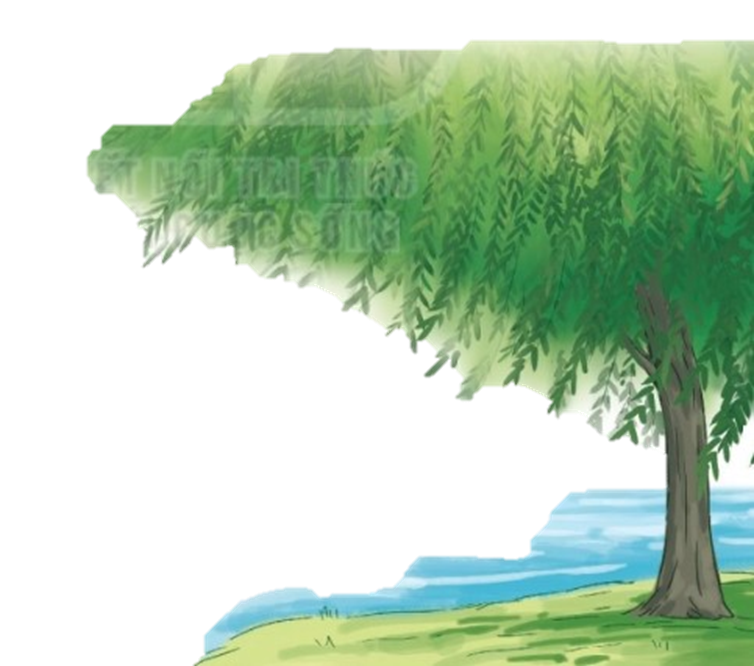 3
Trả lời câu hỏi
Đọc đoạn 2 và trả lời câu hỏi
Mẹ mỉm cười đáp:
     - Con yên tâm, cây liễu sẽ không sao đâu!
     Mẹ giải thích thêm: 
     - Thân cây liễu tuy không to nhưng dẻo dai. Cành liễu mềm mại, có thể chuyển động theo chiều gió. Vì vậy, cây không dễ bị gãy. Liễu còn là loài cây dễ trồng. Chỉ cần cắm cành xuống đất, nó có thể nhanh chóng mọc lên cây non.
c. Vì sao nói liễu là loài cây dễ trồng?
c. Thân cây liễu có đặc điểm gì?
b. Mẹ đã trả lời Nam như thế nào?
c. Cành liễu có đặc điểm gì?
Nghỉ giải lao
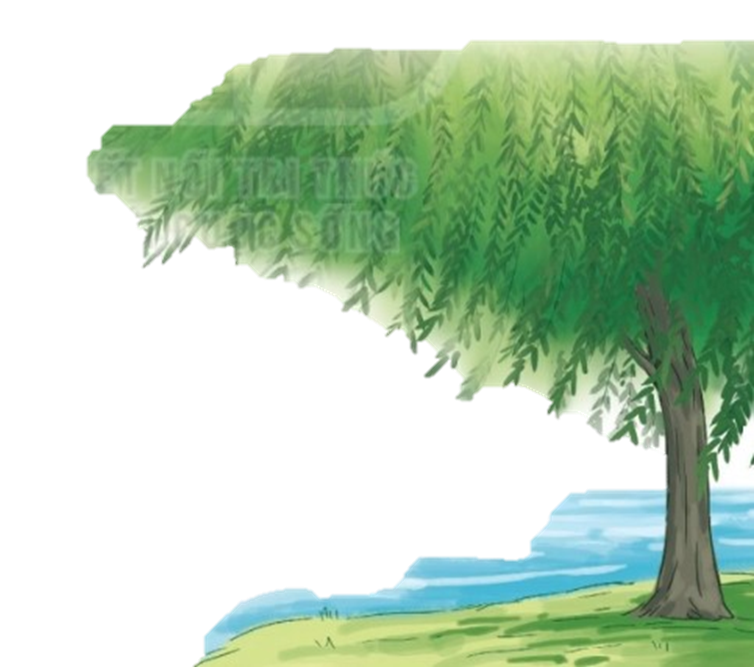 4
Viết vào vở câu trả lời cho câu hỏi b ở mục 3
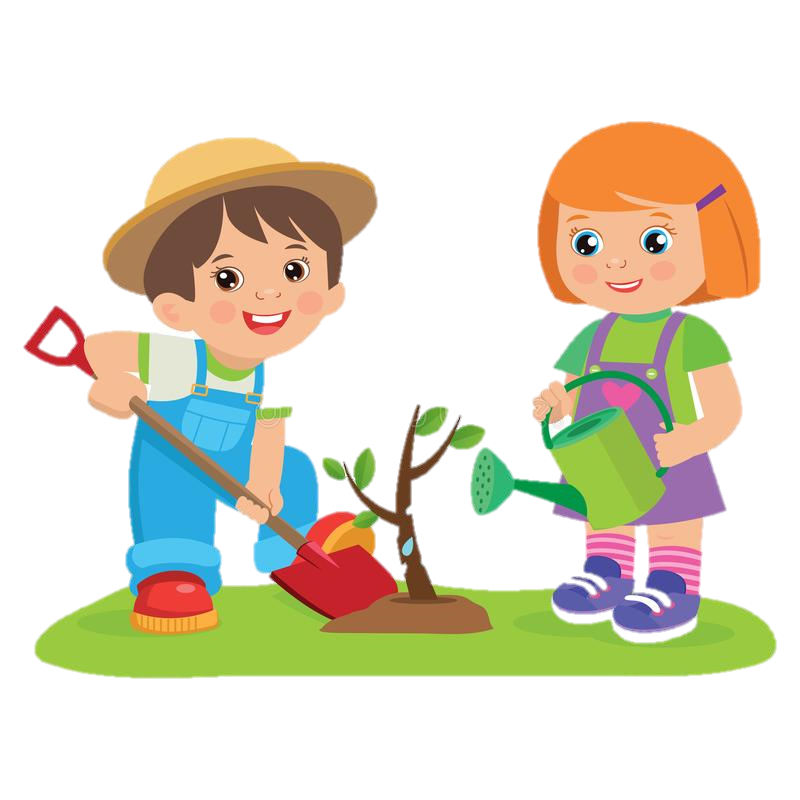 Thân cây liễu(……..).
Cành liễu(………).
[Speaker Notes: GV hỏi để khai thác cho HS hiểu kĩ thuật viết (chữ đầu câu viết hoa, cuối câu có dấu chấm, khoảng cách các chữ bằng 1 con chữ o…)]
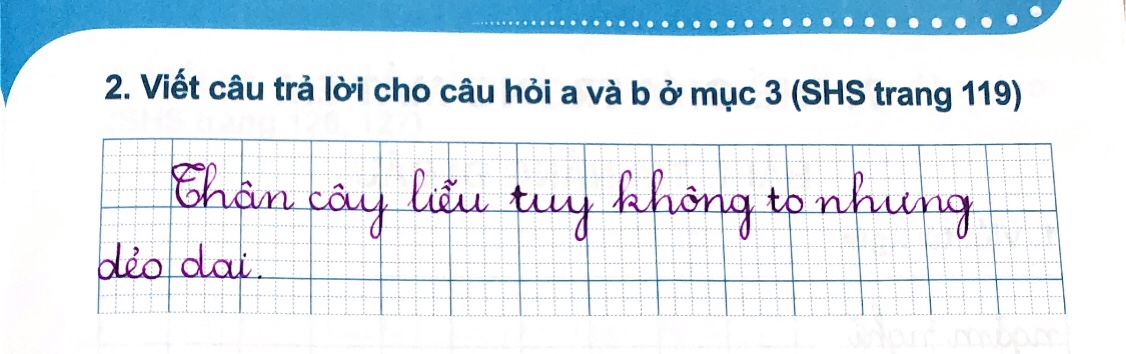 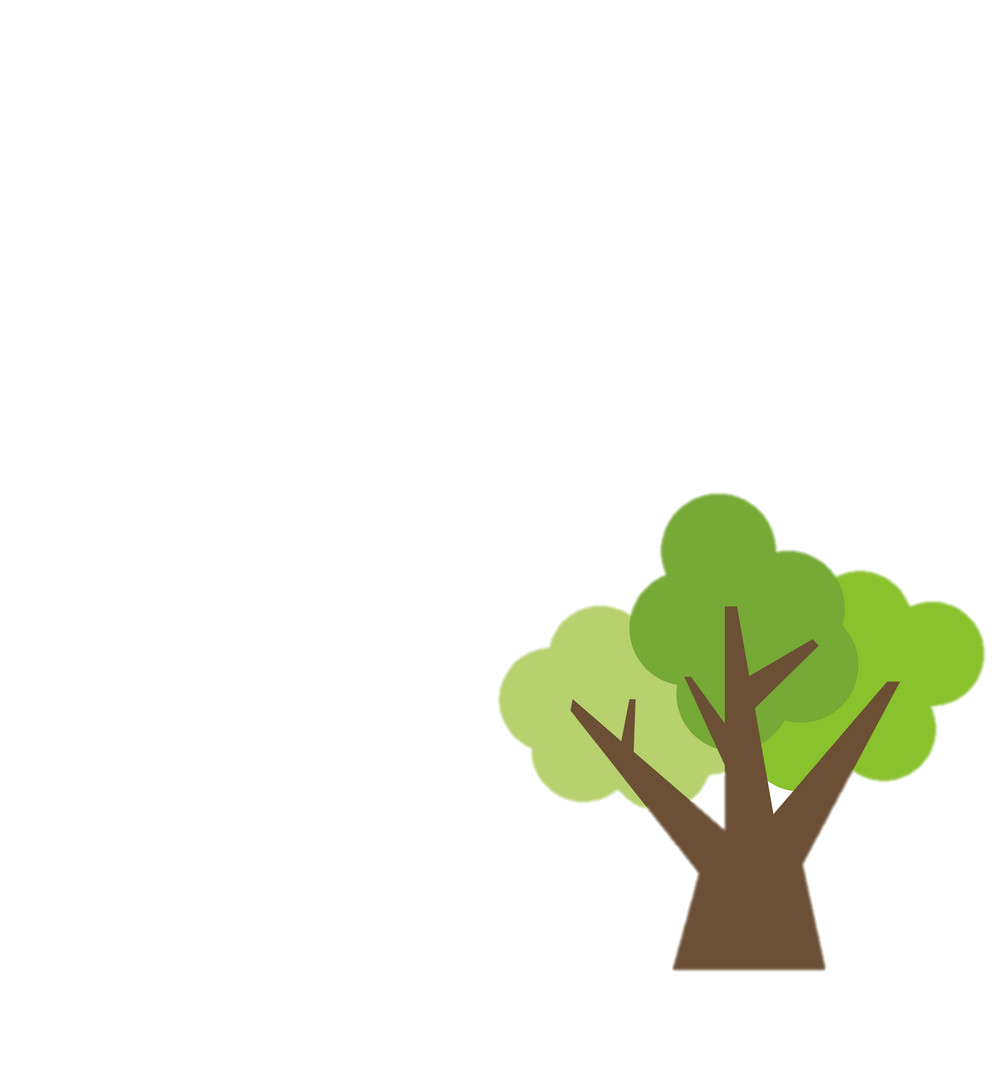 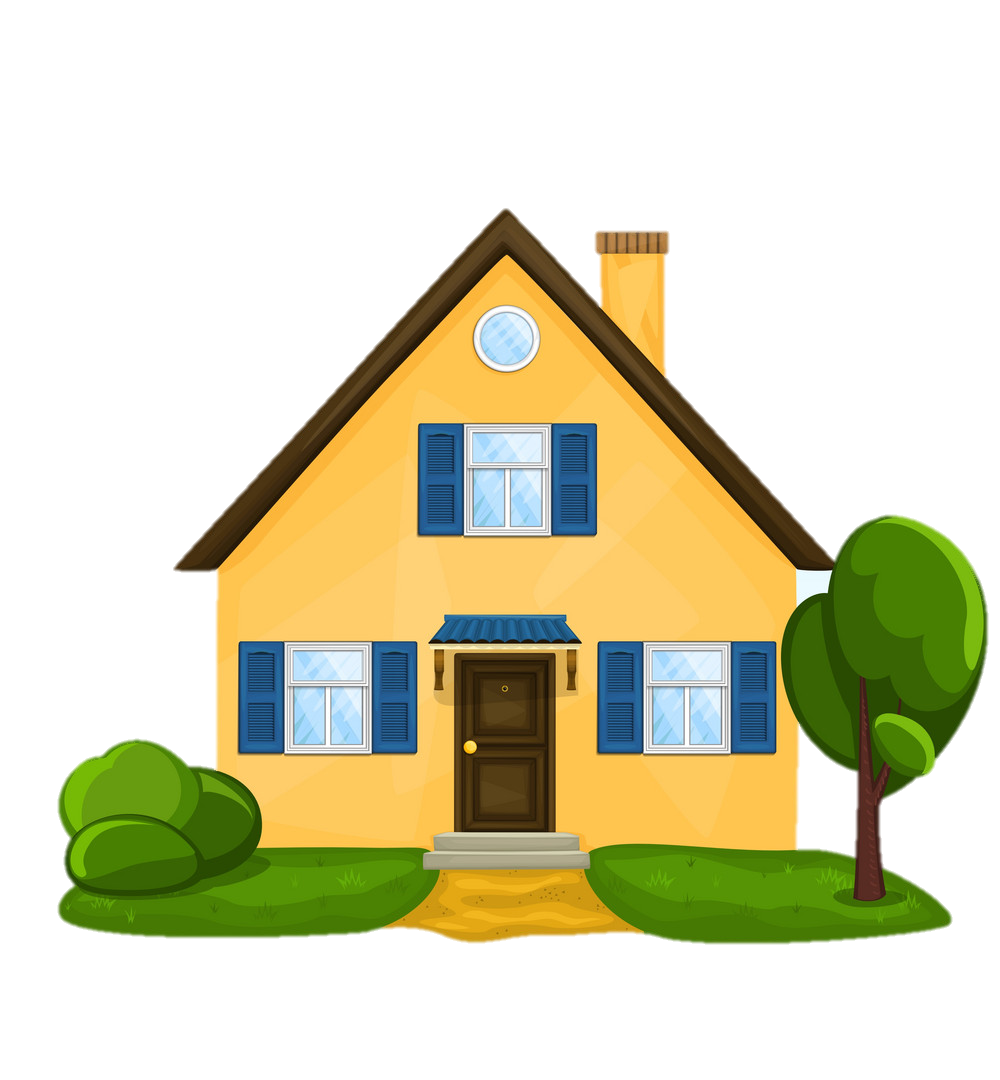 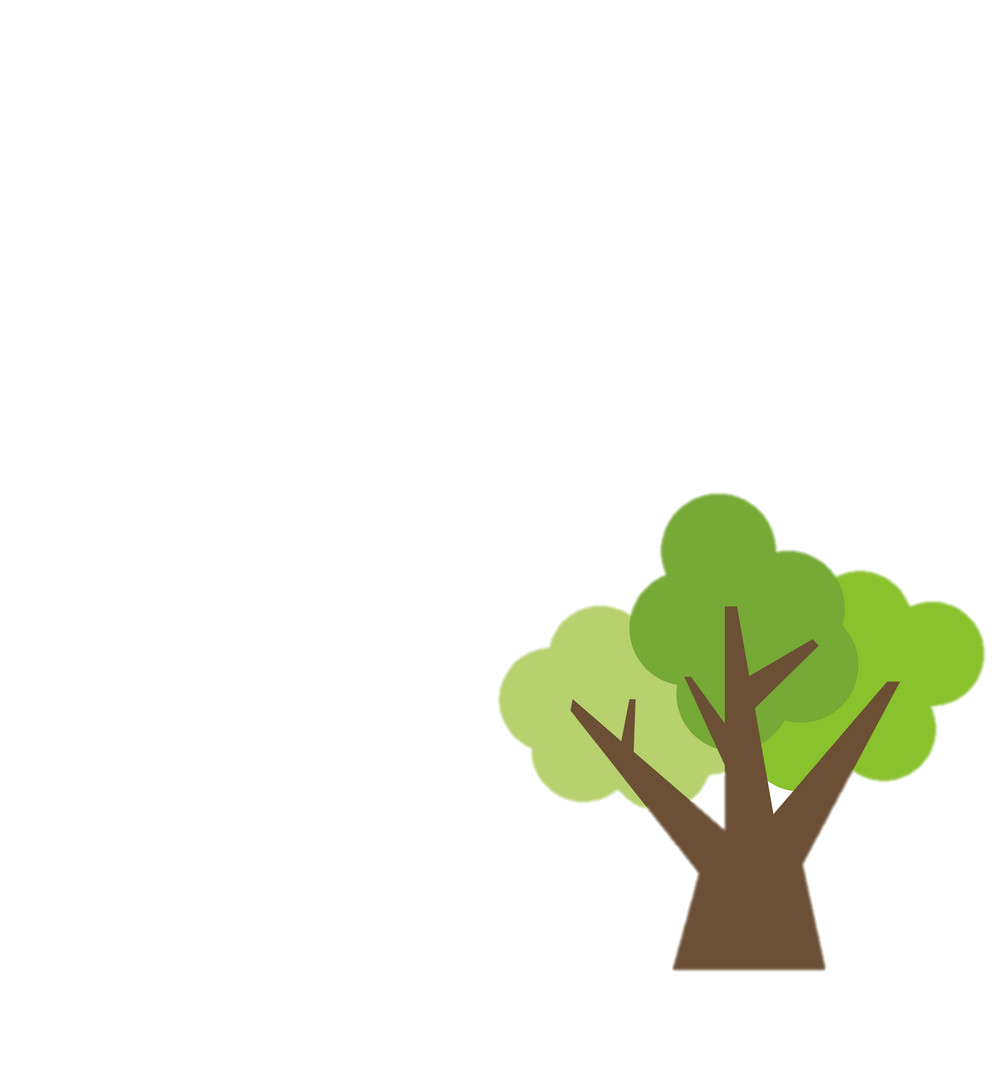 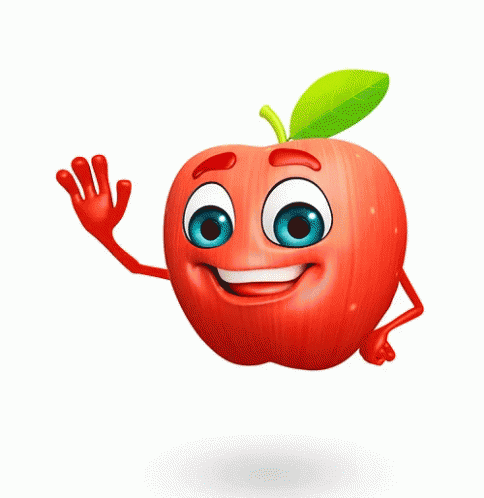 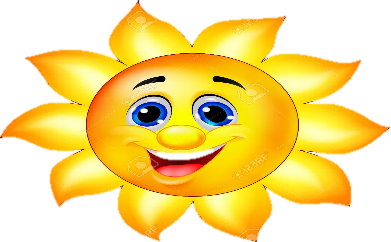 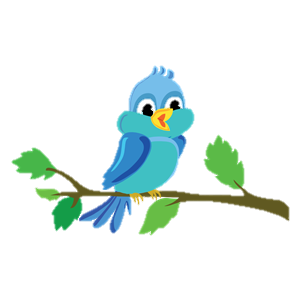 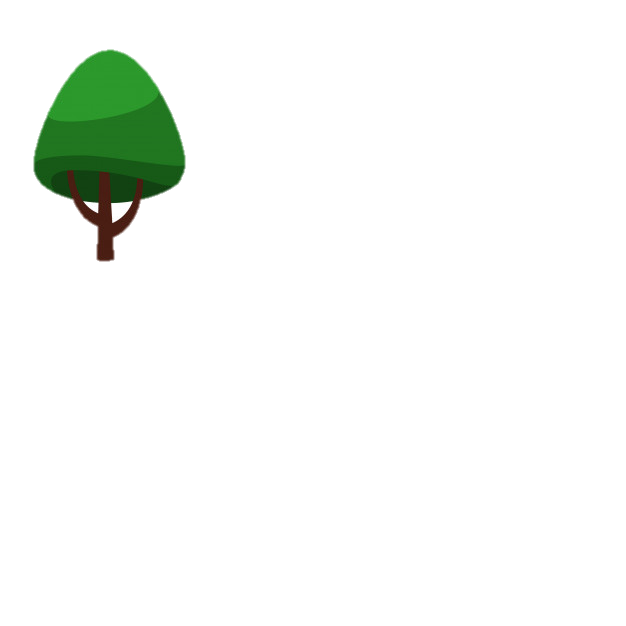 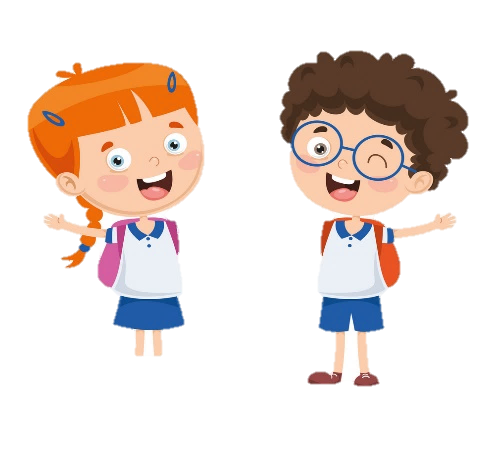 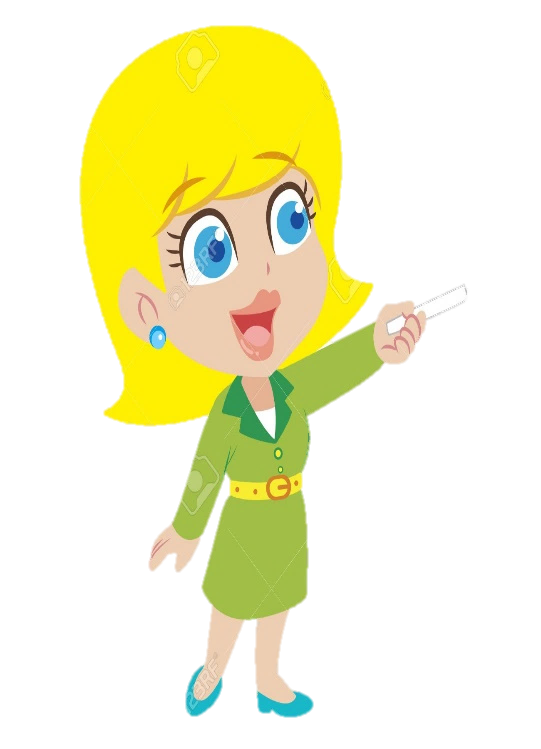 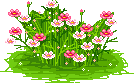 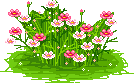 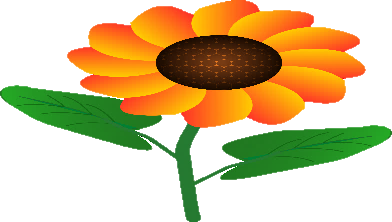 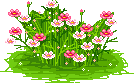 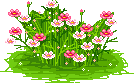 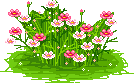 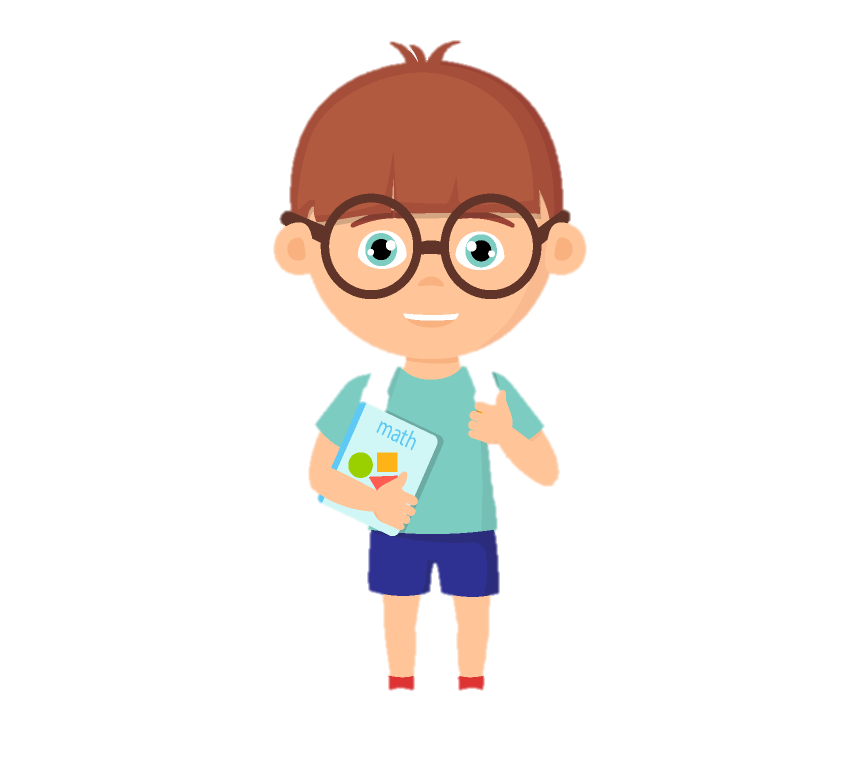 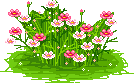 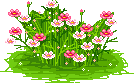 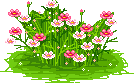 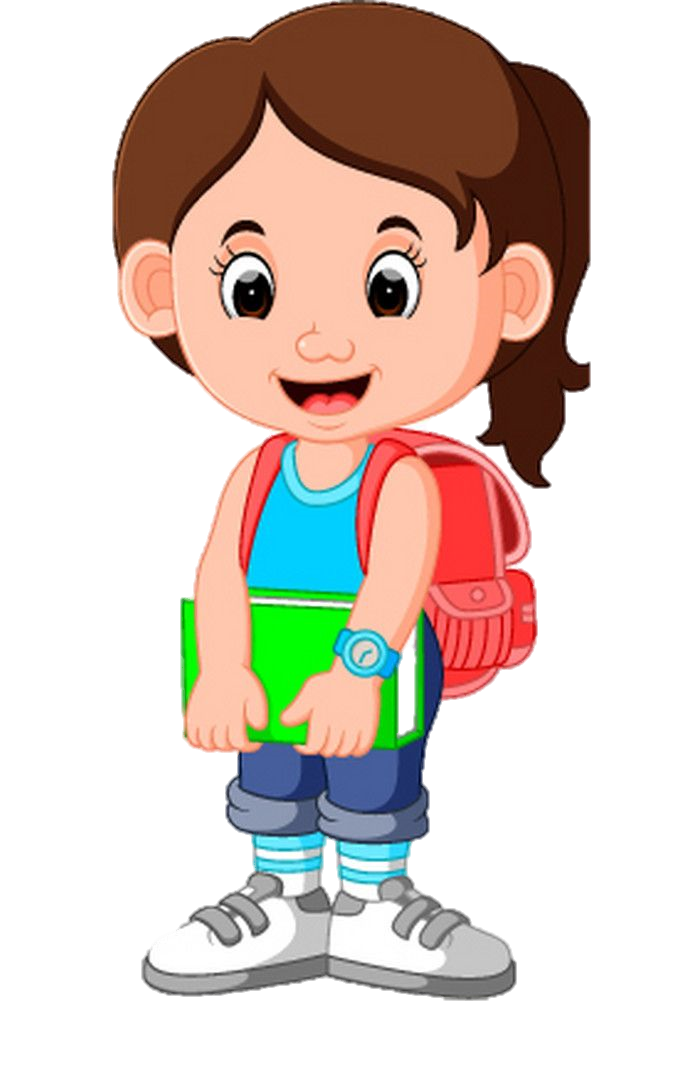 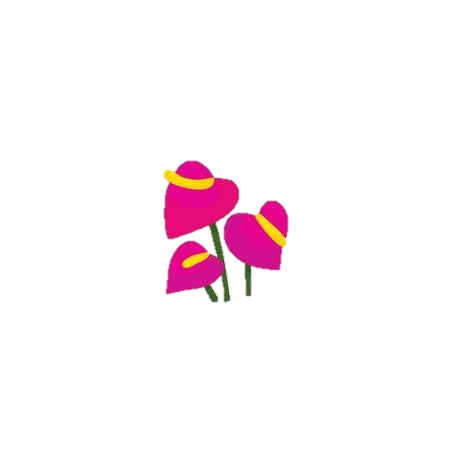 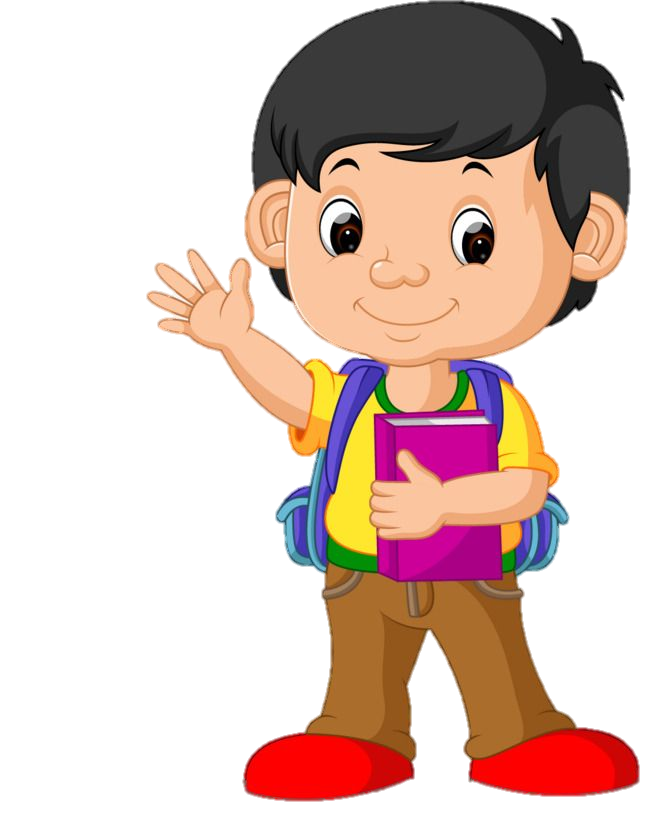 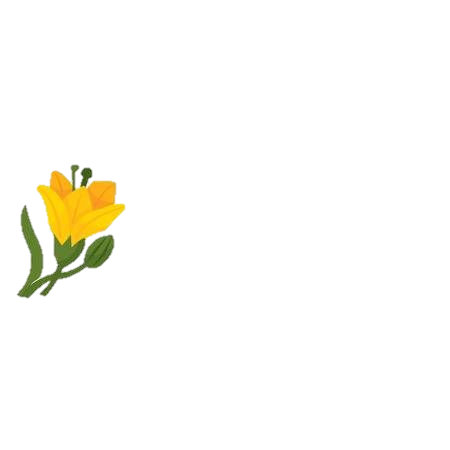 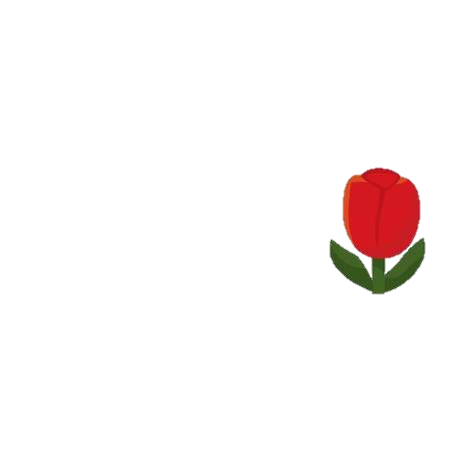 Hẹn gặp lại các bạn ở bài sau nhé